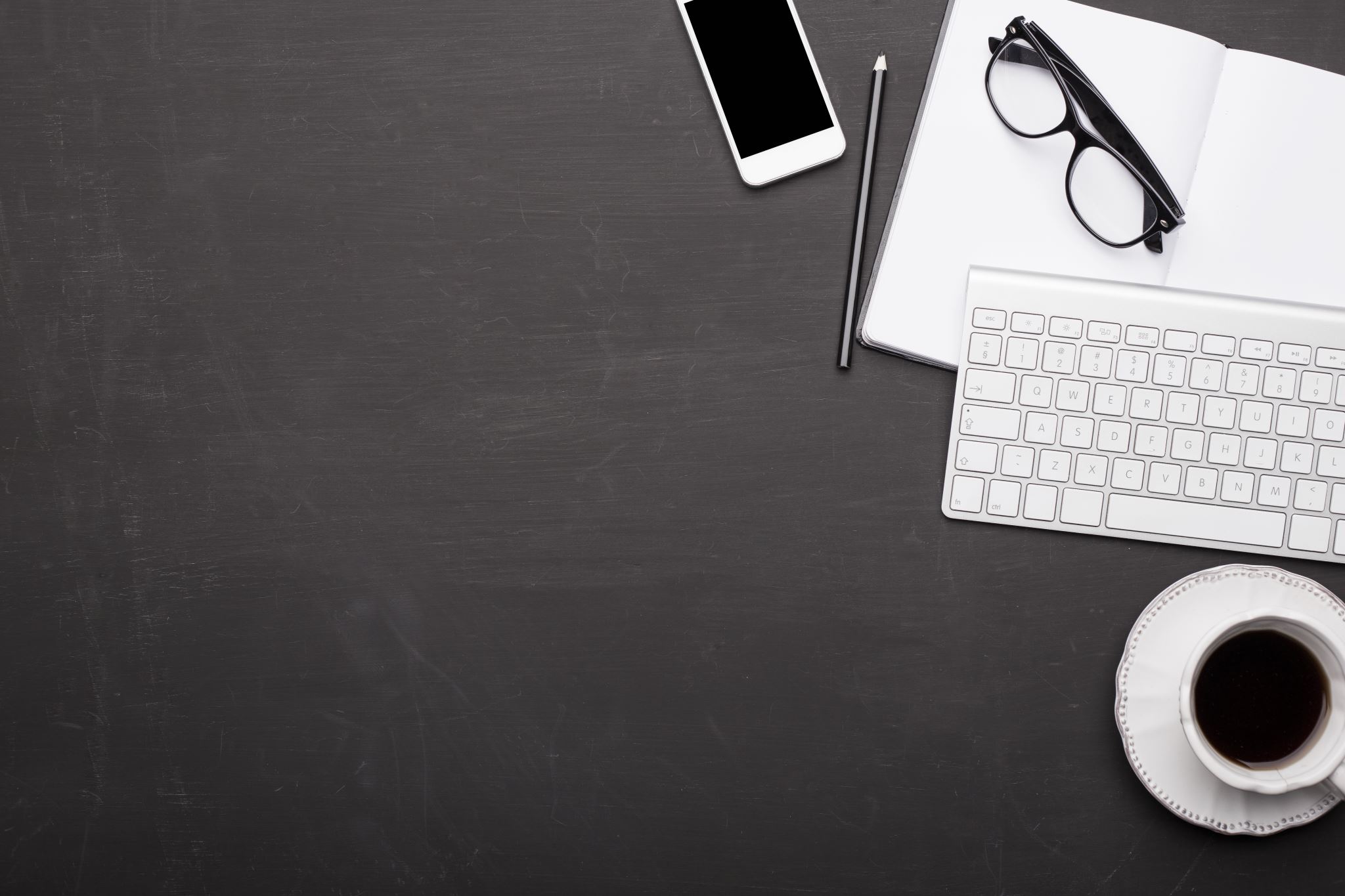 Stress
Irena Mandziuk
What is it?
Stress is the body’s reaction to various types of events.
When we have stress?
For example when we have a test
When we feel insecure
When we can’t do something important
How can we overcome stress?
We have to take a deep breath in and out
We have to rethink the situation we are in
Ask a colleague for advice
Change this situation to a positive one
Thank you for watching